ViryVY_52_INOVACE_PR.6.5-8
VYPRACOVALA: Mgr. Jana Víchová
DATUM: září 2011
URČENO PRO: 6. ročník
VZDĚLÁVACÍ OBLAST: Člověk a příroda - Přírodopis
KLÍČOVÁ SLOVA: nebuněčný organismus, stavba, onemocnění, prevence, význam
ANOTACE: Prezentace je určena k výkladu nového učiva. Ve vyučovací hodině se dá využít taktéž k opakování, k rozlišování jednotlivých druhů hub.
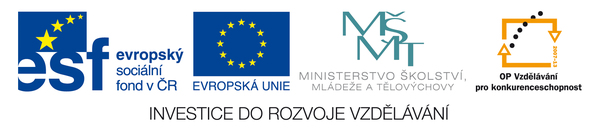 Viry
jsou velmi malé útvary, pozorované pouze
     elektronovým mikroskopem
jsou nebuněčné organismy.
nejsou schopny samostatné existence bez hostitelské buňky
Některé viry napadají člověka a mohou způsobovat onemocnění
virové onemocnění nelze léčit antibiotiky
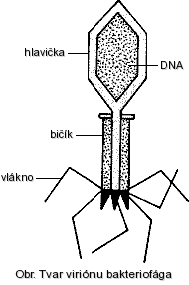 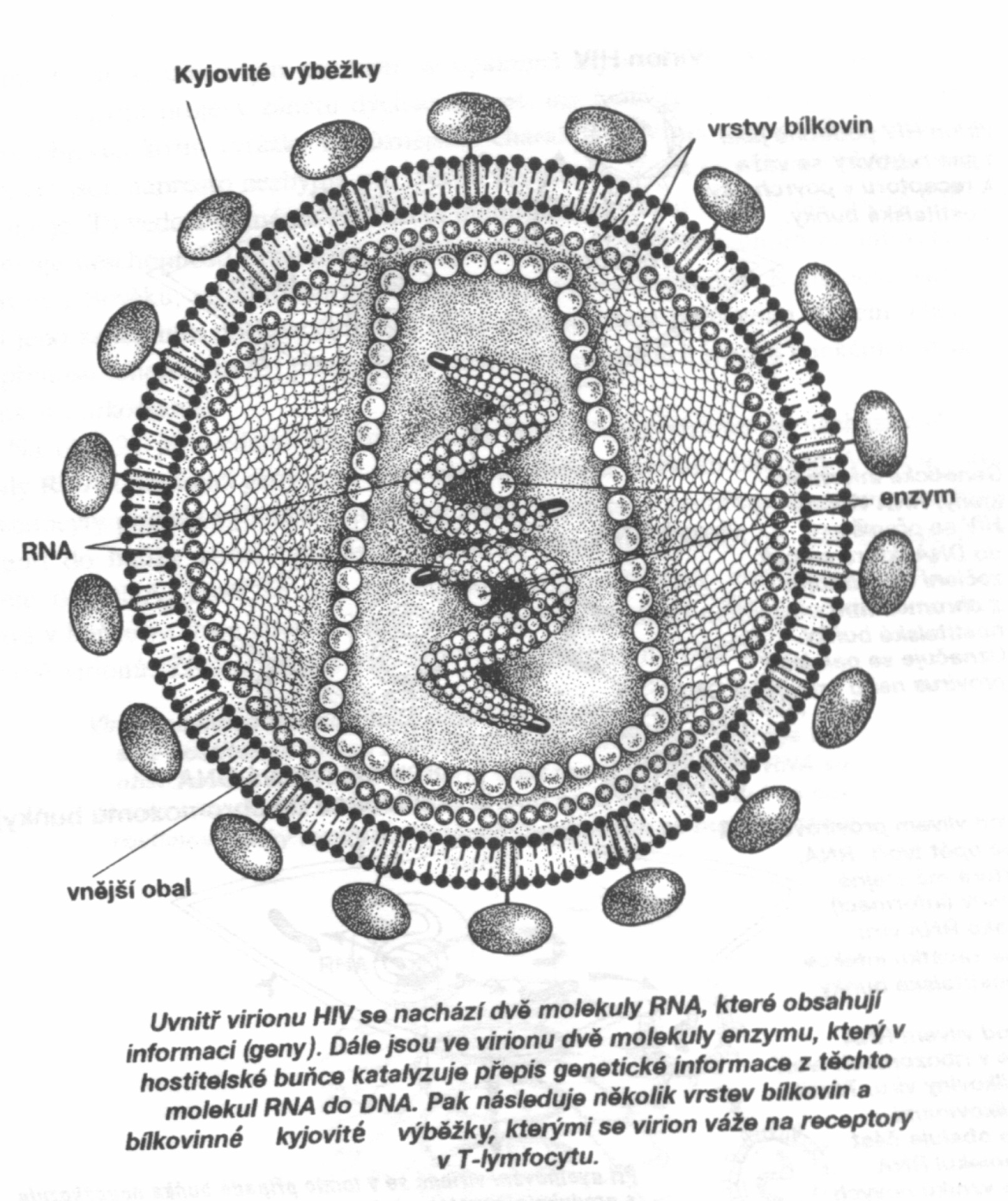 1.
1. Hlavička s bičíky 
(bakteriofág- napadá bakterie)
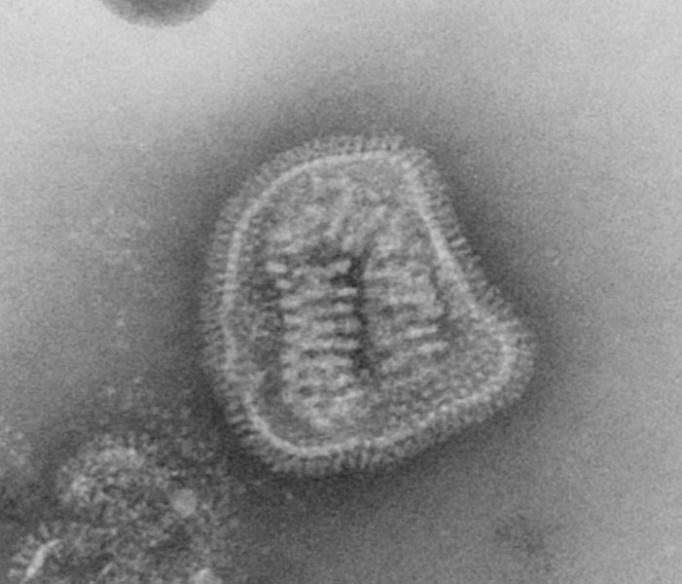 2.
2. Kulovitý tvar (virus oparu)
3. Virus  chřipky pod elektronovým mikroskopem
3.
Další charakteristika:

- mohou se množit  pouze v buňce hostitele
   = jsou to vnitřní parazité buněk
- parazitují na všech organismech
   = rostlinné viry, živočišné viry, bakteriofágy,
 - parazitují na člověku , jsou původci 
   nakažlivých onemocnění
Příklady virů 
= jaké onemocnění způsobují ?
rýmu
infekční žloutenku
dětskou obrnu
klíšťový zánět mozkových blan
bradavice
mononukleózu
zarděnky
spalničky
příušnice 
vzteklinu 
chřipku
AIDS (HIV, syndrom získané imunodeficience)
Jak se dostanou 
                     do lidského těla ?
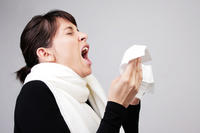 -  sliznicí dýchacího ústrojí
-  sliznicí trávicího ústrojí
-  sliznicí pohlavního ústrojí
-  porušenou kůží
-  transfúzí krve
-  nevydezinfikovanou injekční stříkačkou
4.
Jak se bránit ?
Před virovou nákazou je nutno se chránit  zvyšováním odolnosti organismu, zdravou životosprávou a dodržováním hygienických zásad. 

Proti některým virovým chorobám existují očkovací látky, některé virové choroby jsou zatím nevyléčitelné.
Zdroje:
1.http://www.bioweb.genezis.eu/?cat=1&file=nebunkorg
2. http://www.biology.webz.cz/viry.php
3.http://upload.wikimedia.org/wikipedia/commons/c/cb/Influenza_virus_particle
    _8430_lores.jpg
4. http://www.bez-alergie.cz/dbpic/kychani-200
http://cs.wikipedia.org/wiki/Virus